Лето! Ах ,лето!!!
Подготовила: Найденова Е.А.
Воспитатель МБДОУ «Детский сад» п. Кедровый
2022
Если в небе ходят грозы,
 Если травы расцвели,
 Если рано утром росы 
Гнут былинки до земли,
 Если в рощах над калиной
 Вплоть до ночи гул пчелиный, 
Если солнышком согрета
 Вся вода в реке до дна 
– Значит, это уже лето! 
Значит, кончилась весна
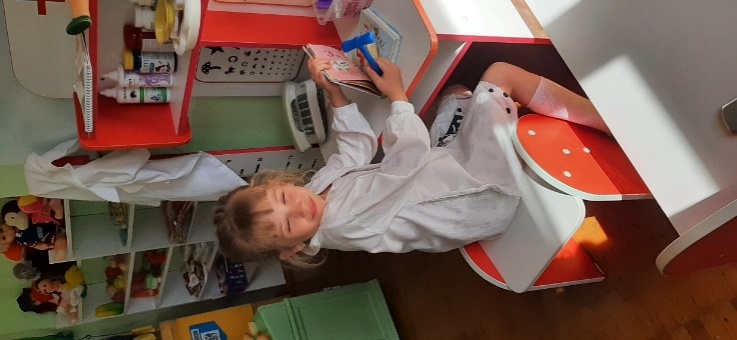 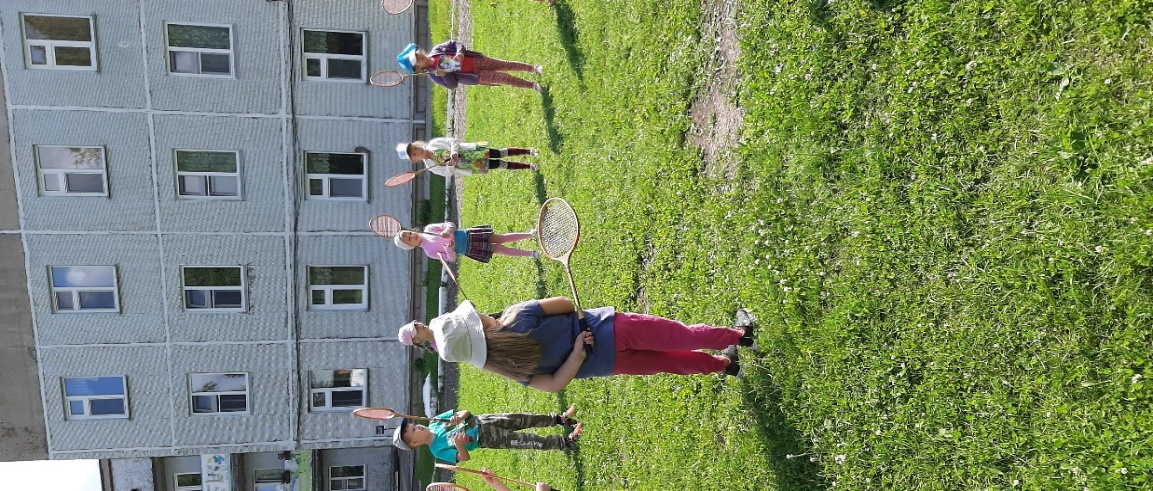 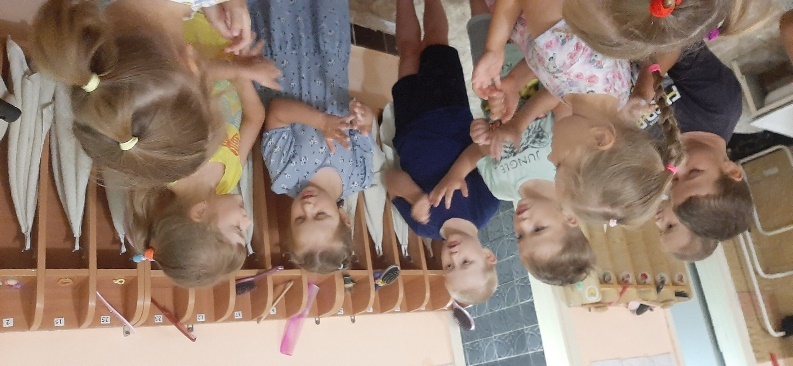 Среди двора стоит Жара,
 Стоит и жарится с утра.
 Залезешь в глубину двора 
— И в глубине стоит Жара.
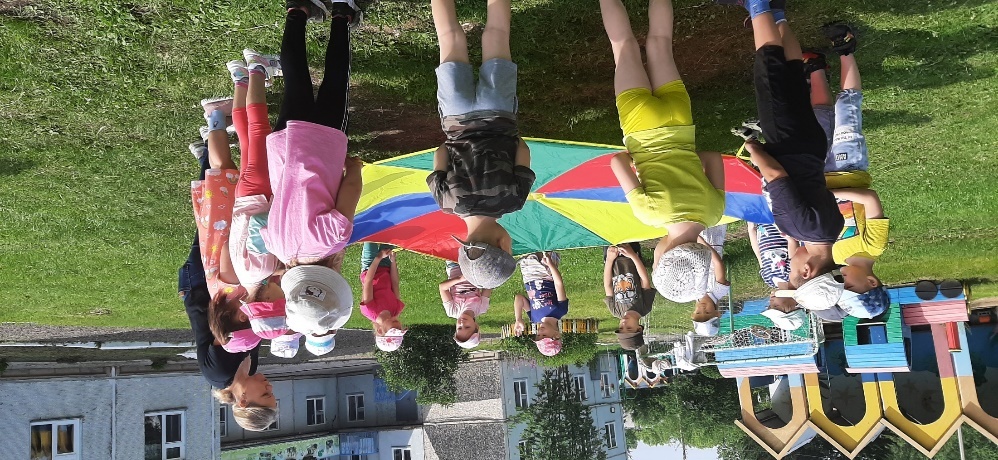 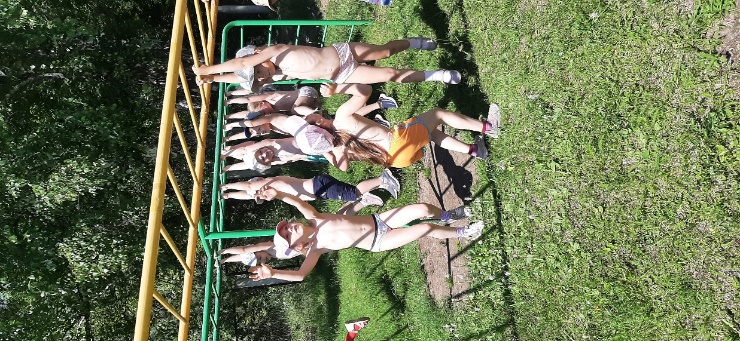 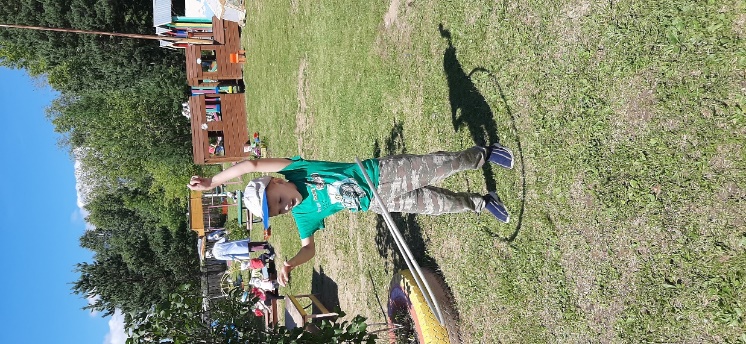 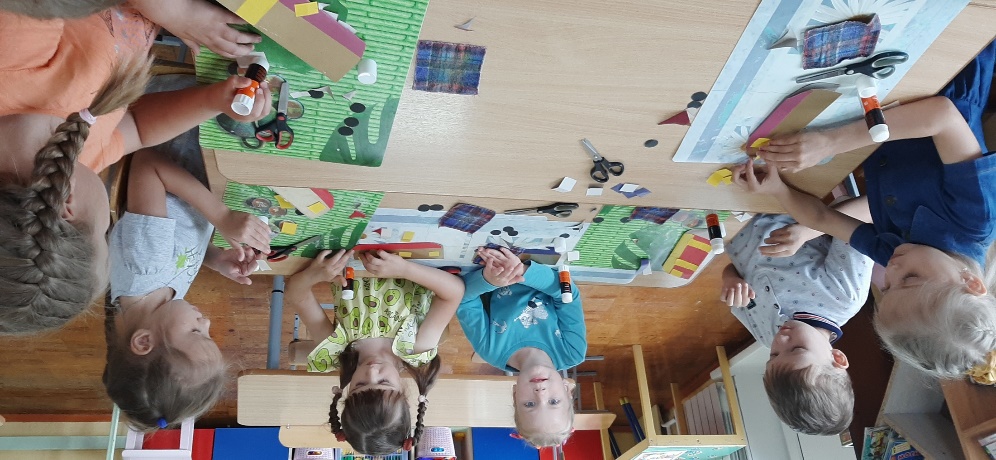 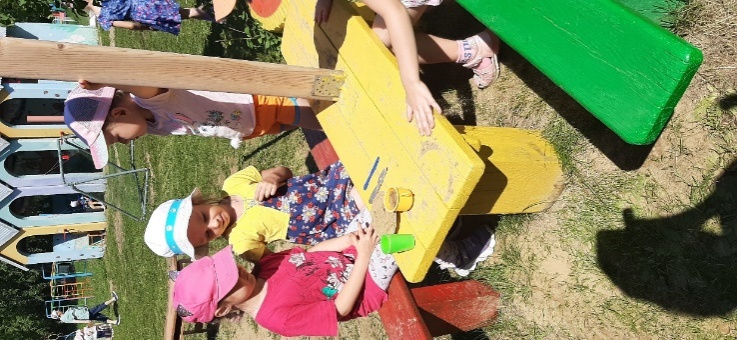 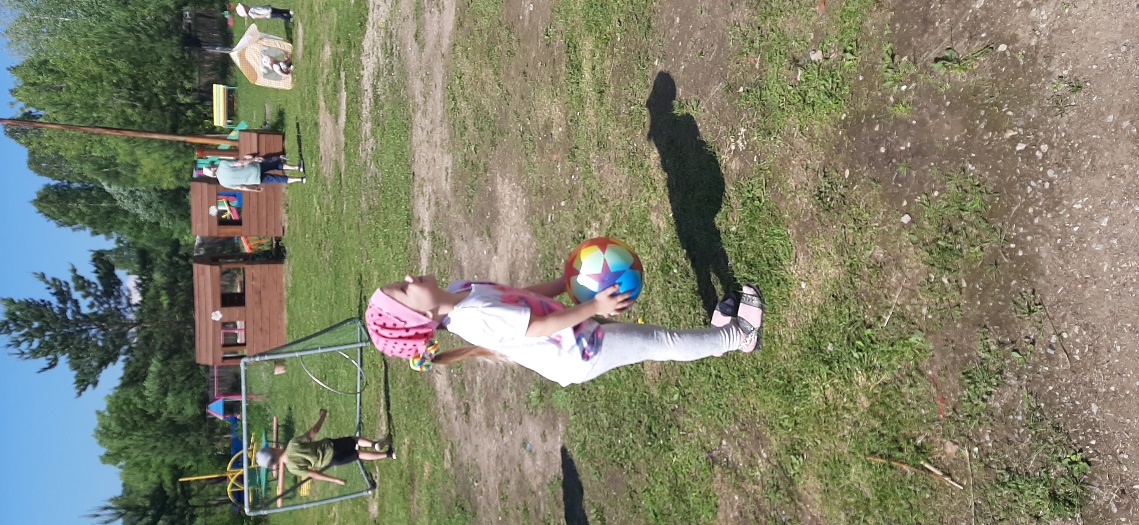 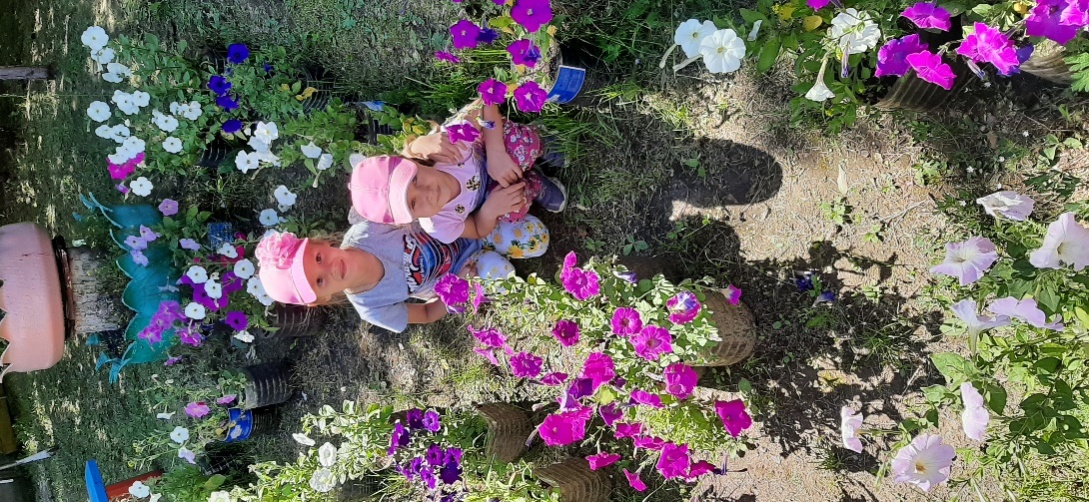 Опять смеется лето
 В открытое окно,
 И солнышка, и света 
Полным, полным-полно!
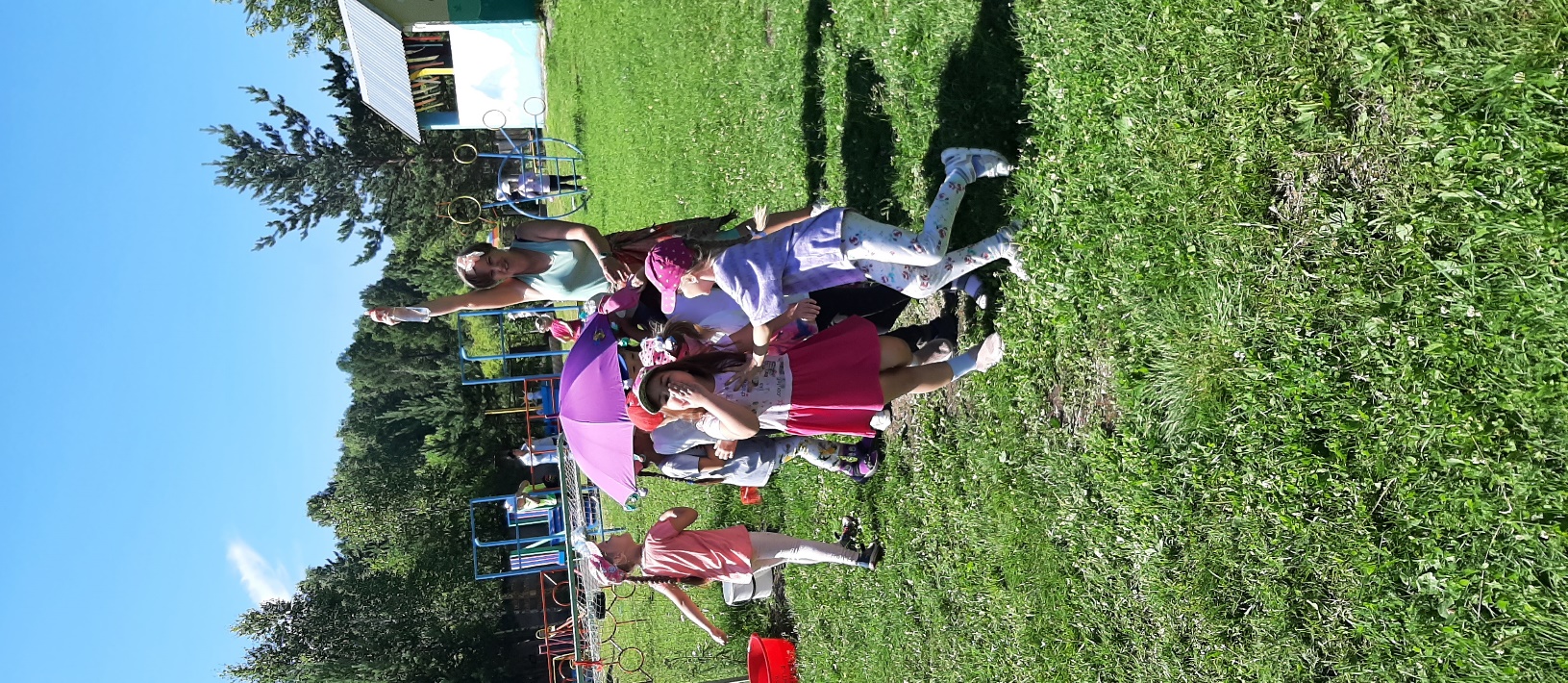 Загораю на песке,
Плаваю весь день в реке.
Дарит мне всё это 
Озорное лето.
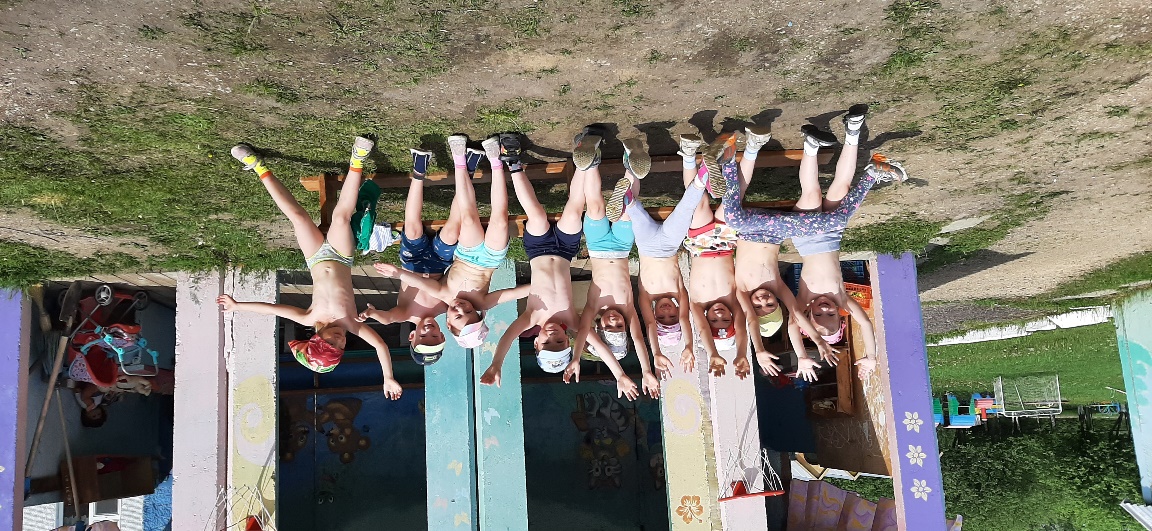 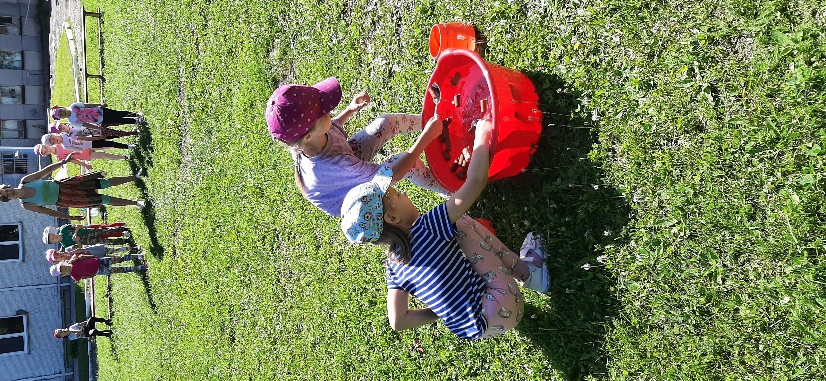 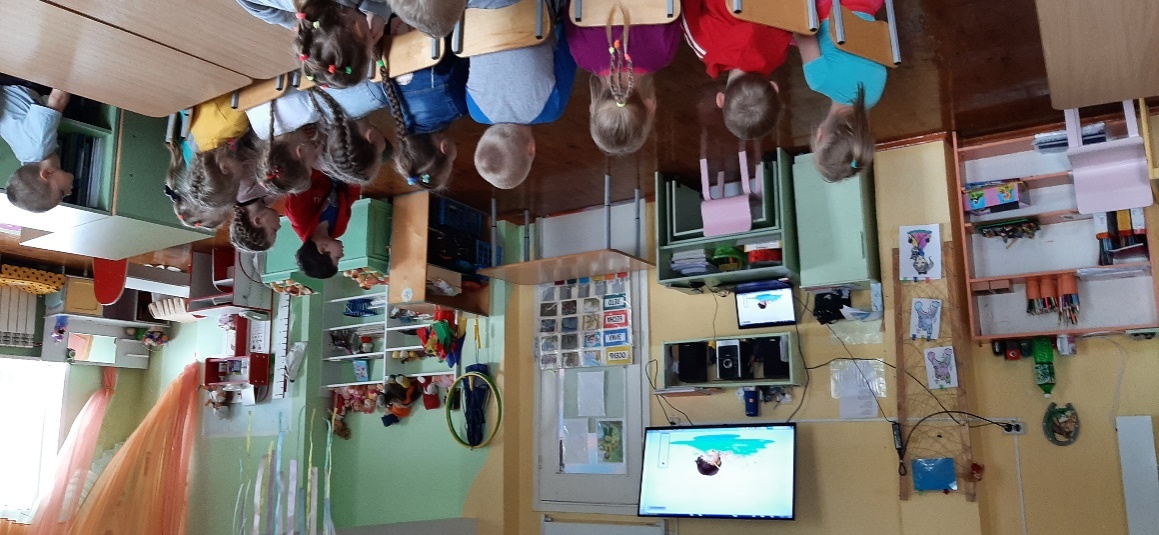 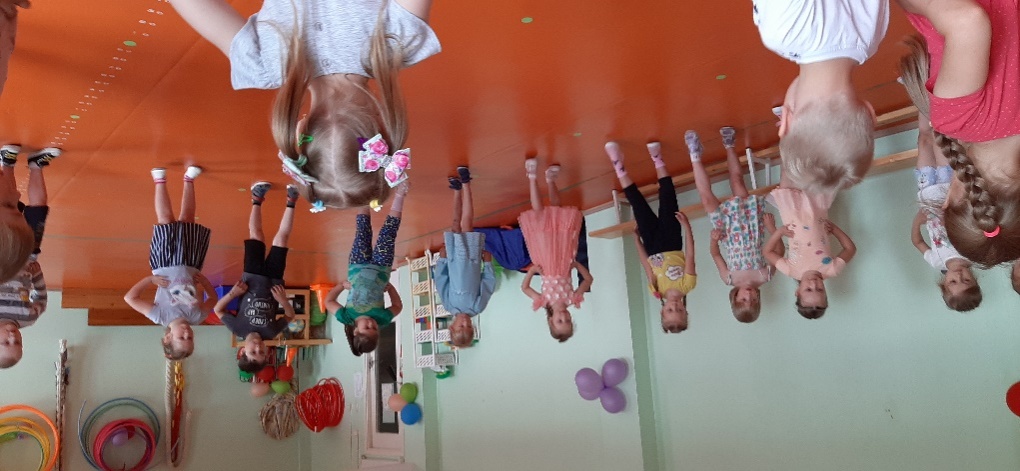 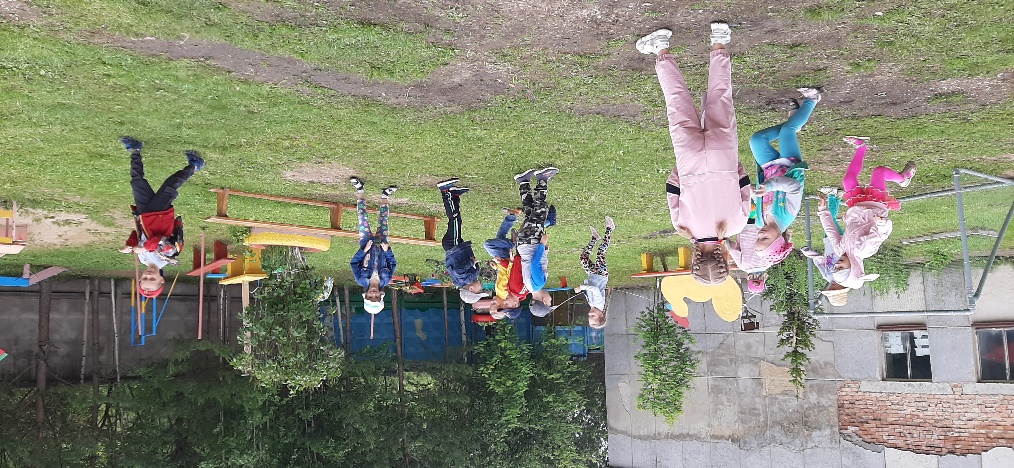 Лето, лето к нам пришло!
 Стало сухо и тепло.
 По дорожке прямиком 
Ходят ножки босиком.
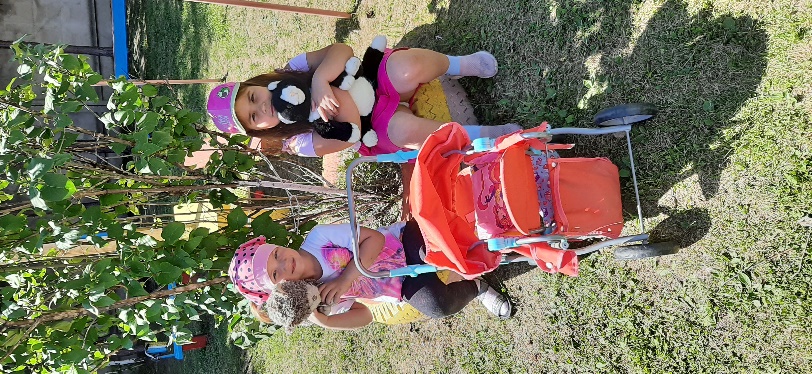 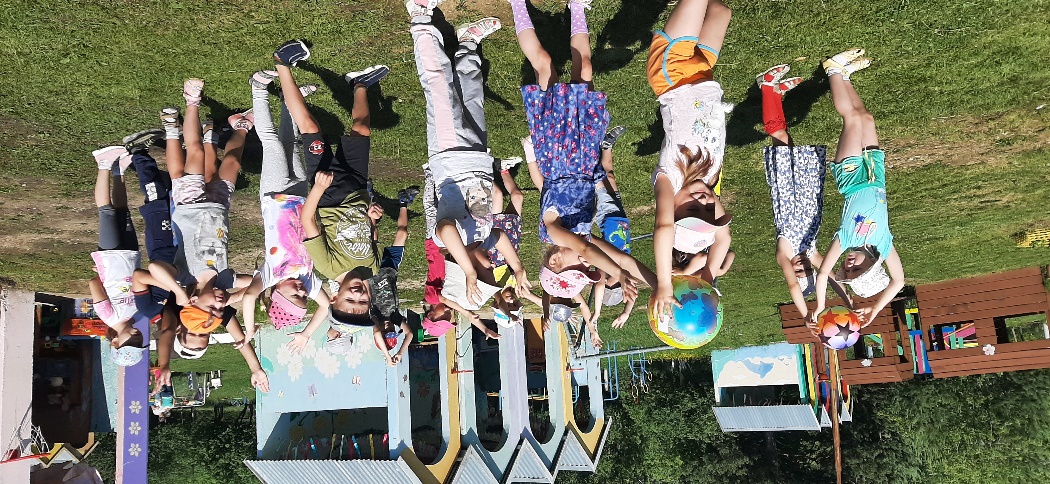 Почему для всех ребят
Лета не хватает? – 
Лето, словно шоколад, 
Очень быстро тает!
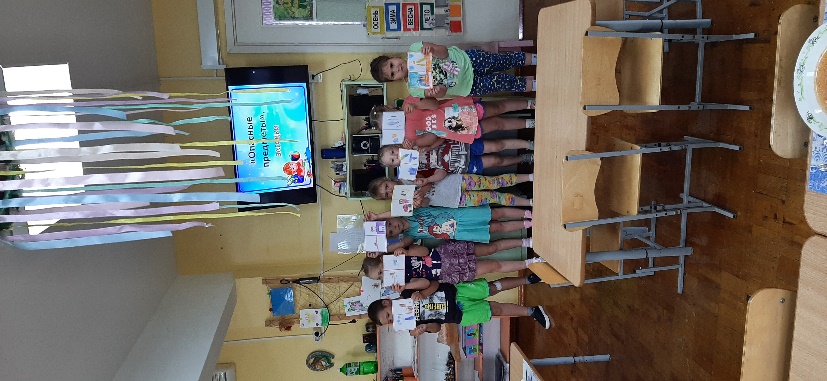 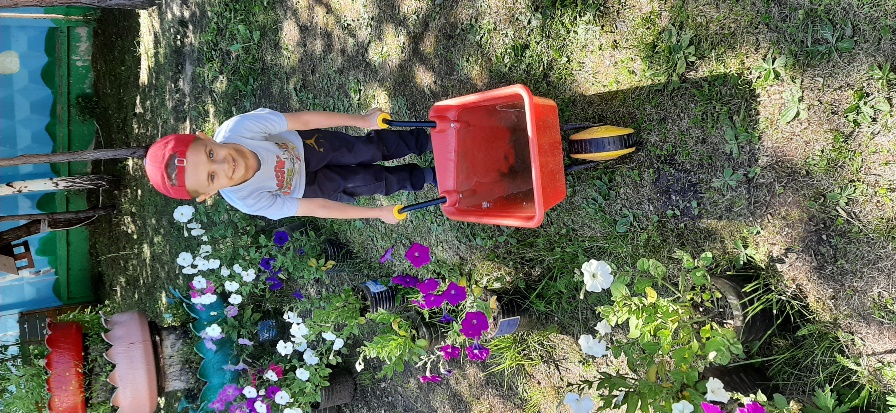 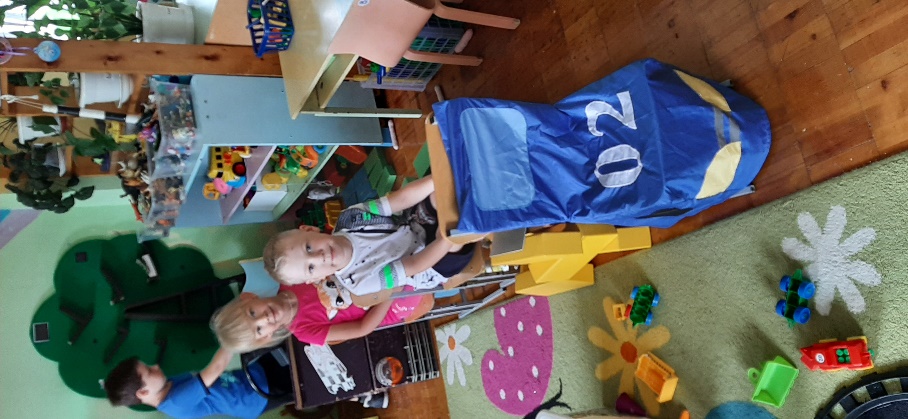 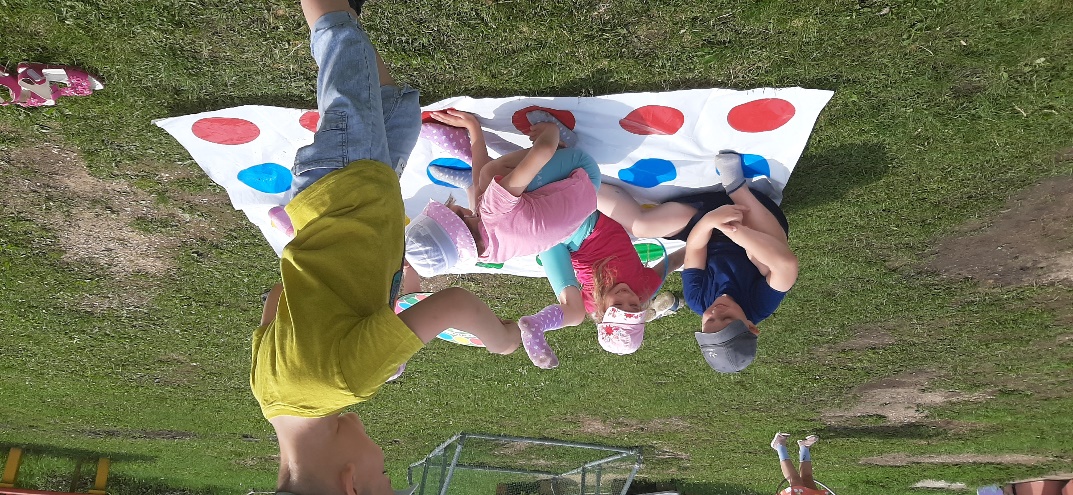 Мотылек-витилек,
Принеси нам ветерок:
От ворот поворот
Гнать кораблик в ручеек.
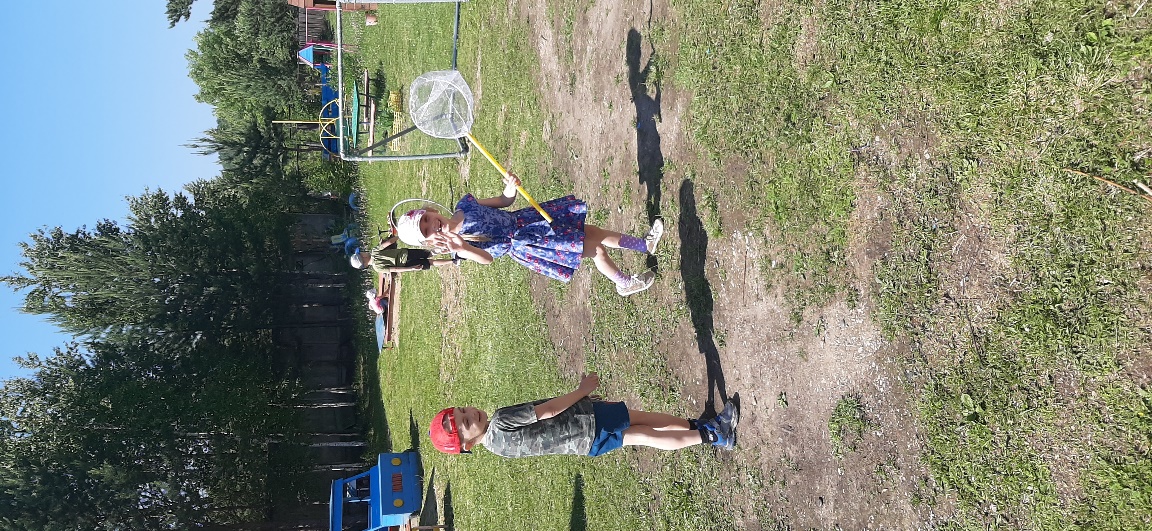 Ква-ква-ква, да ха-ха-ха –Веселится детвора.Кто у моря, у реки,Кто у озера – смотри.Светлячками меж ребятБрызги стайками летят.
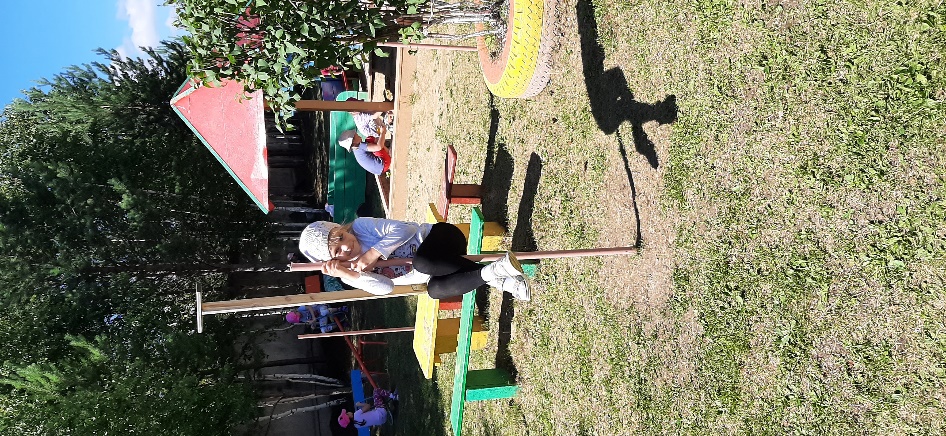 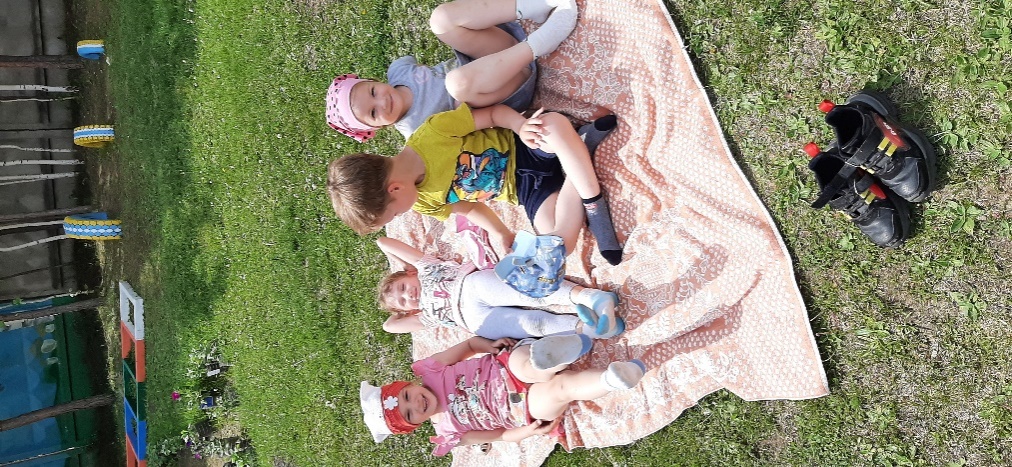 Летом – множество занятий:Плавай, бегай, загорай…И других мероприятийМного очень; лето – рай!
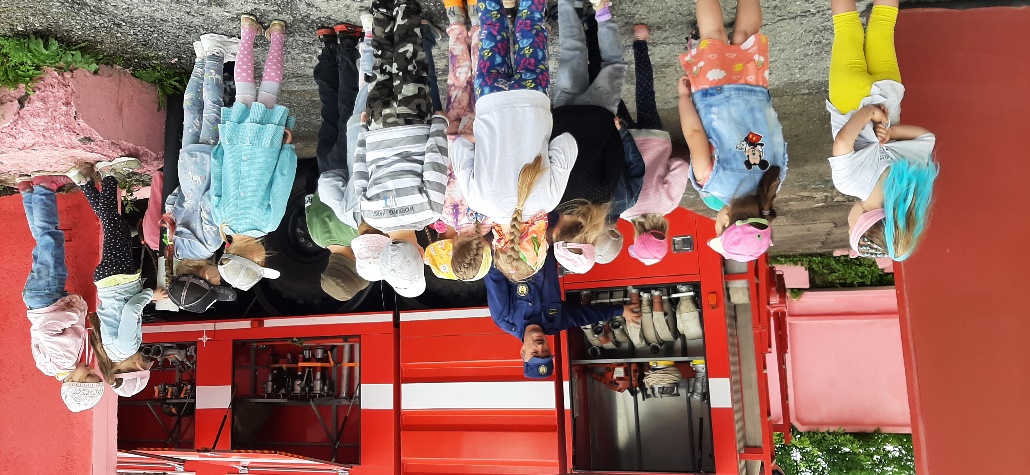 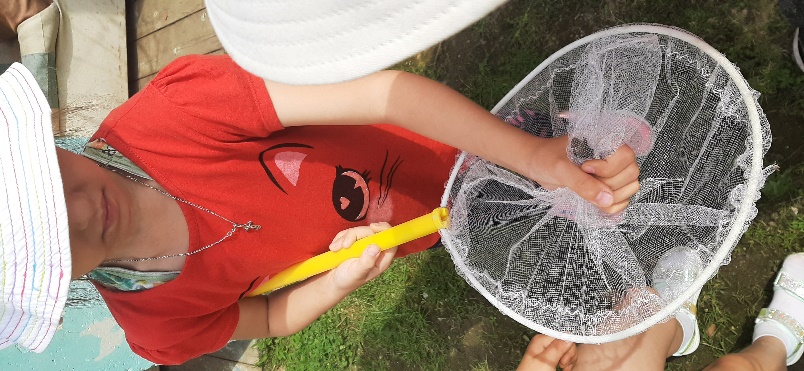 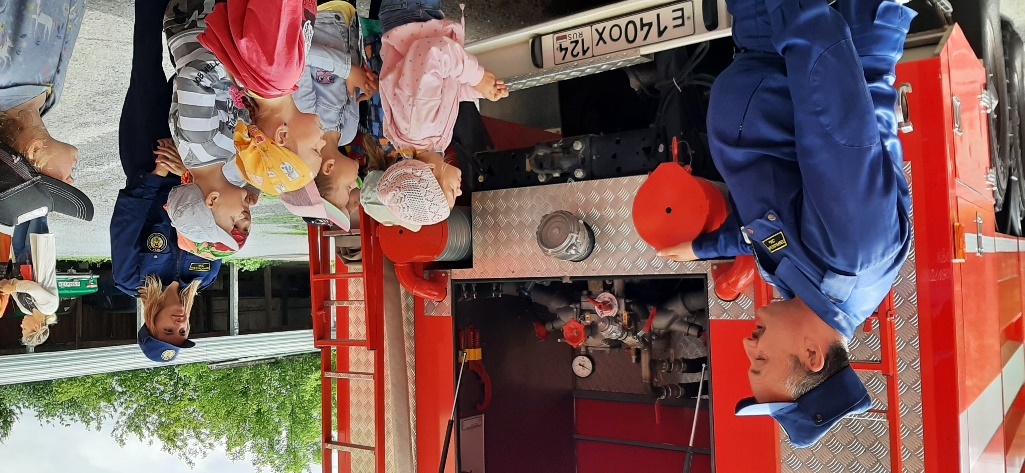 Мы устали, дружно селиНа скамейку во дворе,Как артисты, песни пелиВсей дворовой детворе.
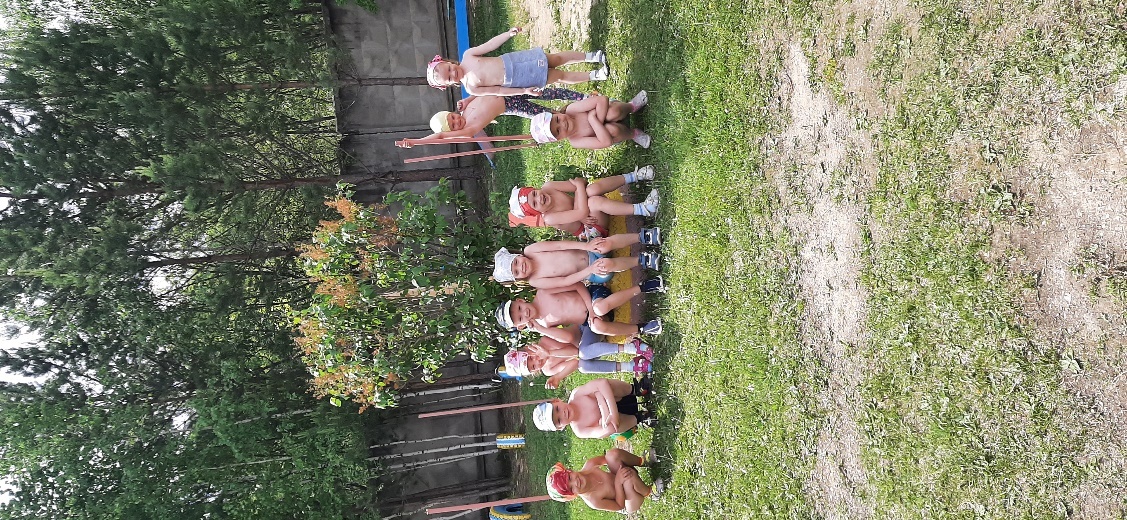